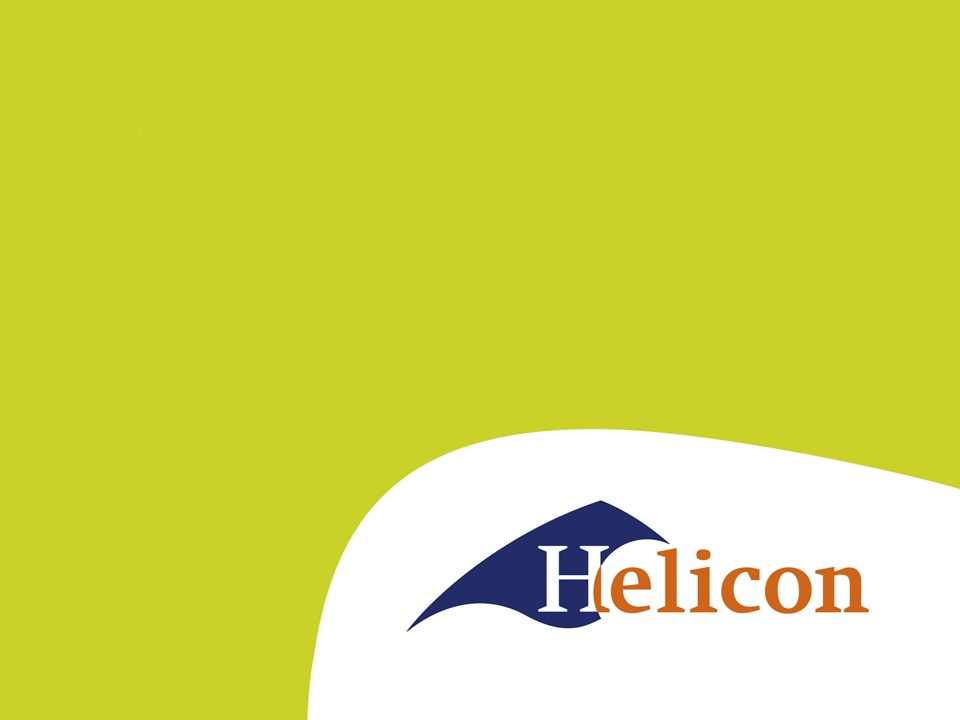 Hydrauliek op trekkers en machines
Wat is hydrauliek en wat kun je ermee ?
Hydrauliek is het overbrengen en onder controle houden van krachten en bewegingen door middel van vloeistoffen

We kunnen met hydrauliek zowel een lineaire als een roterende beweging bewerkstelligen
Toepassingen op loonbedrijf
Trekkers

Zelfrijders en oogstmachines

Grondverzetmachines

werktuigen
Hydrauliek op een trekker
Intern :
Stuur inrichting
hefinrichting

Extern:
Hydraulische aansluitingen
stuurbekrachtiging
Stuurbekrachtiging:


Er is hierbij een mechanische verbinding tussen het stuurwiel en de wielen. Bij het verdraaien van het stuurwiel wordt deze beweging ondersteund ( bekrachtigd ) door de externe cilinder
Servo besturing
Bij moderne trekkers is er geen mechanische verbinding meer tussen het stuurwiel en de wielen.
Dit heet servo besturing
[Speaker Notes: Waarom MVO?

Bedrijven hebben verschillende redenen om zich met MVO bezig te houden. In de praktijk spelen altijd meerdere motieven een rol. We onderscheiden 3 hoofdmotieven:
 
MVO omdat het loont 
MVO draagt bij aan de financiële prestaties van bedrijven. Onder meer door de stijgende vraag naar duurzame producten en diensten, maar bijvoorbeeld ook omdat MVO de arbeidsproductiviteit verhoogt. In ons dossier MVO loont vindt u alle financiële voordelen van MVO op een rij.
 
MVO omdat het moet 
Soms worden bedrijven gedwongen om zich (meer) met MVO bezig te houden. Bijvoorbeeld door consumentenboycots, mediaschandalen, stakingen of ingrijpen van de overheid. Vaak houden ze zich dan niet aan de minimale maatschappelijke normen, waardoor ze hun ‘license to operate’ verliezen. Bedrijven die zich met MVO bezig houden krijgen minder te maken met zulke acties en boycots.
 
MVO omdat het hoort 
Niet alleen financiële overwegingen spelen een rol bij MVO. Veel bedrijven doen het omdat zij een steentje willen bijdragen aan de maatschappij en ze het milieu niet teveel willen belasten. Ze doen aan MVO omdat ze vinden dat het hoort. Bij sommige ondernemingen, zoals Triodos Bank en Ecostyle, liggen ethische motieven zelfs aan de basis van het bedrijf. Duurzaamheid vormt de kern van hun bedrijfsstrategie.]
Orbitrol ( = een regelventiel )
Links in de inwendige vertanding zit de as naar het stuurwiel
4 hydraulische aansluitingen nl:
P= pomp ( aanvoer )
T=tank ( retour)
1 of A naar cilinder
2 of B naar cilinder
wet en regelgeving
Het is vaak moeilijk om op bepaalde voertuigen een kenteken te krijgen voor snelwegtoelating. Een reden hiervoor is het toepassen van een servo besturing. In geval van slangbreuk zou het voertuig onbestuurbaar zijn. Bij de volgende machines is dit ondervangen door het toepassen van een dubbel servo systeem. Dus:
2 orbitrols
2 stuurcilinders
    Zo is bij uitvallen van 1 systeem nog een                                     stuursysteem in tact
Albach Diamant chipper en Vredo kantonnier bermen maaier
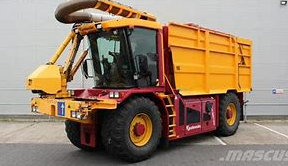 hefinrichting op vroegere trekkers
Bij vroegere trekkers werden de hefcilinder(s) ingebouwd in de achterbrug
Bij onvoldoende hefvermogen werd een hulpcilinder geplaatst
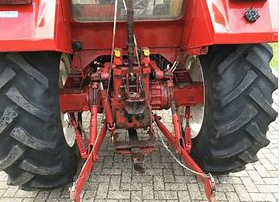 zwaardere trekkers van nu
Tegenwoordig worden de hefcilinders rechtstreeks onder de hefarmen geplaatst. Dit geeft een betere krachtverdeling en is beter toegankelijk voor onderhoud en reparaties
Bediening van een mechanische hefinrichting
Bij een mechanische hefinrichting bedien je via de hendel A ( en eventueel een stangenstelsel ) rechtstreeks het stuurventiel van de hefcilinders. 
Met hendel E wordt de trekkracht- of positieregeling ingesteld.
De knoppen B,F en G zijn de instelbare aanslagen voor hendel A en E.
Elektronische hefinrichting EHR
De elektronische hefinrichting heeft vele voordelen:
Geen mechanische verbing tussen cabine en hefinrichting
Lichter te bedienen
Veel meer instellingen mogelijk
Veel nauwkeuriger instellingen
Externe Hydrauliek aansluitingen
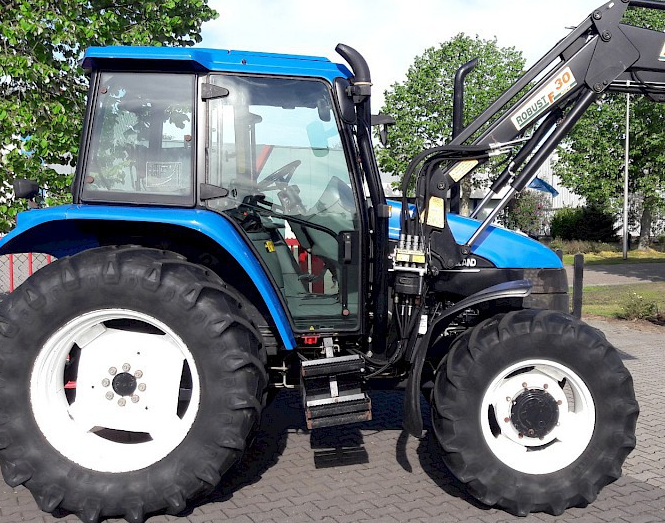 Mechanische bediening externe hydrauliek
Voordelen:
Goedkoper
Meer gevoel ??

Nadelen :

Vaste plaats in de trekker
Mechanische verbinding tussen cabine en achterbrug
Elektrische bediening externe hydrauliek
Voordelen:
Lichtere bediening
Bediening verplaatst mee bij verstelling van de stoel
Ruime instelmogelijkheden
   ( snelheid, debiet,           tijd )
Nadelen en beperkingen bij verbruiker met veel functies
Elke functie heeft een eigen bedieningshendel of schakelaar nodig

Beperkt aantal aansluitingen

Niet overzichtelijk welke functie bij welke bediening hoort

Beperkte olie stroom ??
Beperkte oliestroom
De standaard snelkoppelingen, regelventielen en slangen die op een trekker zijn gemonteerd kunnen maar een beperkte hoeveelheid olie per minuut doorlaten, terwijl de behoefte van de verbruikers ( machines die we aankoppelen ) steeds groter wordt.

Daarnaast zorgt een constante hoge oliestroom door een te nauwe doorlating voor extra warmte opwekking,
Power beyond en load sensing
Complexe machines hebben veel verschillende hydraulische functies.
Hiervoor hebben ze een eigen bedieningskast waarmee je het stuurventiel op de machine kunt bedienen.
De trekker levert de benodigde olie.
Wat zit er voor op mijn trekker ?
Drie aansluitingen achter op de trekker:
De dunste is de zgn, LS of snuffelleiding
De middelste komt rechtstreeks van de pomp
De onderste ( grootste ) gaat rechtstreeks naar retour .
Hoe werkt dat dan ?
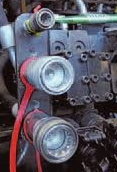 De dunste aansluiting staat in verbinding 
     met het ventielblok van de verbuiker, 
     bijvoorbeeld een aardappelrooier.
Op deze leiding staat een lage druk ( LS druk )
Wanneer de chauffeur in de cabine een functie
     bedient, wordt dit ventielblok geactiveerd.
Hierdoor valt de LS druk weg waardoor de pomp van de trekker in actie komt. De oliestroom gaat via de middelste aansluiting naar de verbruiker. Als de LS druk helemaal weg is, levert de pomp de maximale hoeveelheid olie aan de verbruiker.
Wordt het ventielblok van de verbruiker weer dichtgezet, dan zal de LS druk weer oplopen. Hierdoor wordt de pomp terug geregeld naar een lagere, of helemaal geen opbrengst, en zal dus de oliestroom verminderen of stoppen.
even een vraag
Als hydrauliek zo goed en gemakkelijk is, waarom hebben we dan nog een aftakas op onze trekkers ?


Het rendement van een hydraulische overbrenging is veel lager dan van een mechanische !!